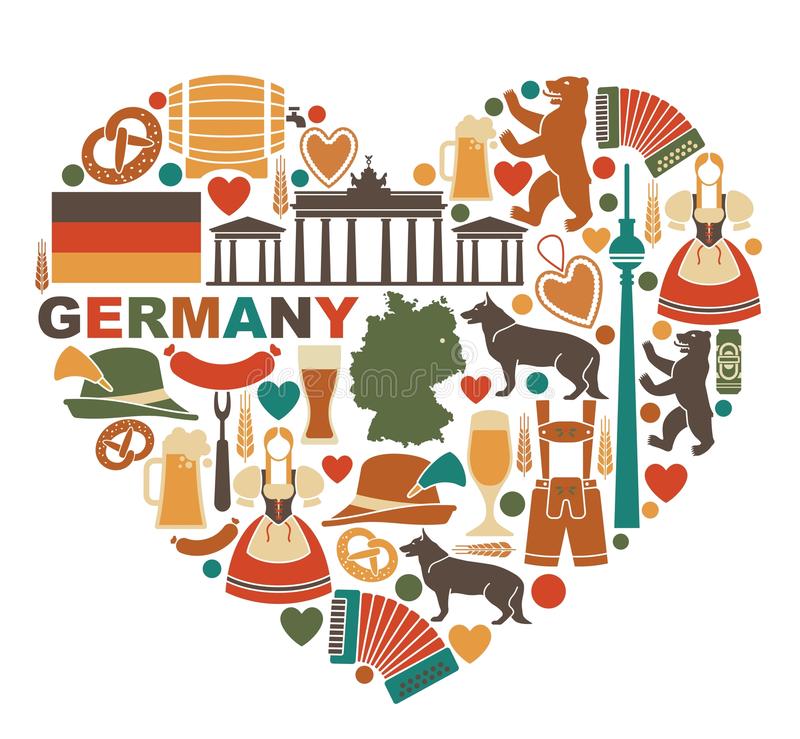 GCSE GERMAN

Einfach das Beste!
Click the heart to listen!
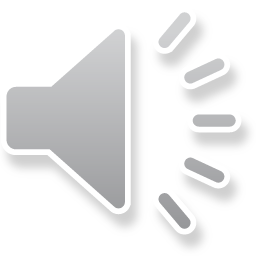 EBacc
You can only choose a language you have learnt in KS3
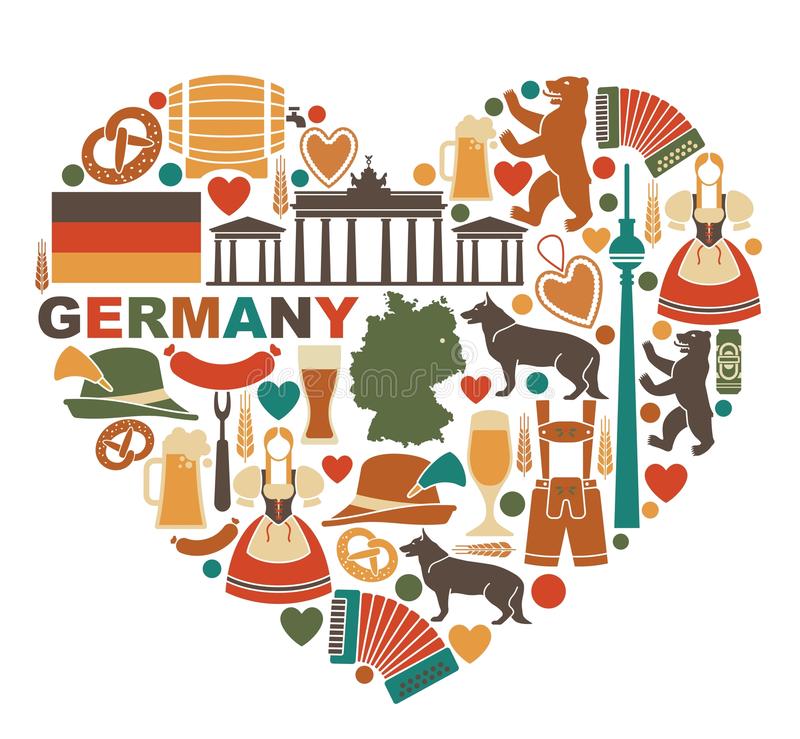 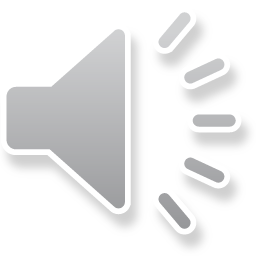 Why choose a language?
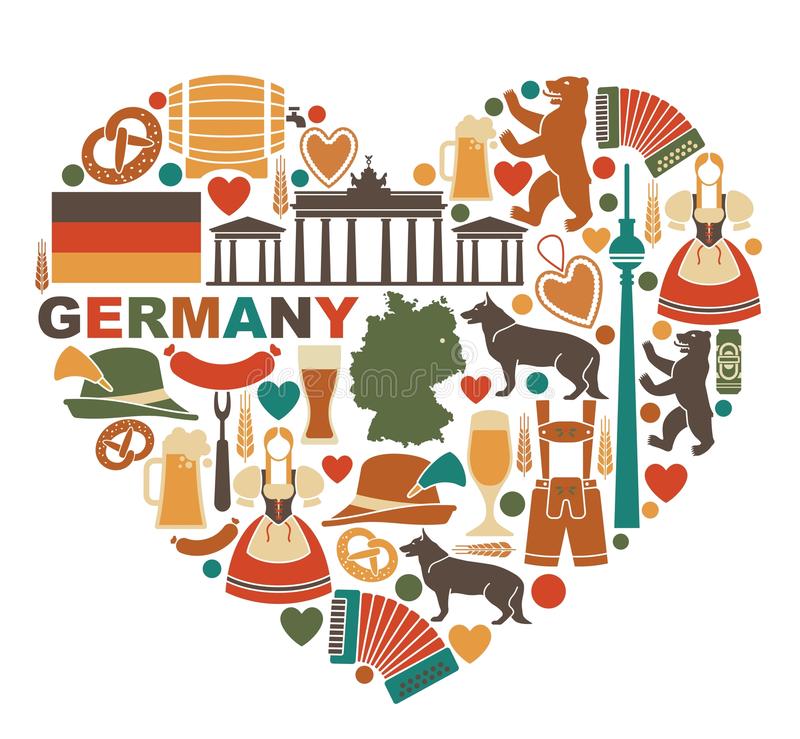 Job opportunities
education
translation/interpreting
business and trade
government and diplomacy
travel and tourism
journalism
charity
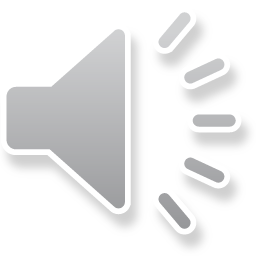 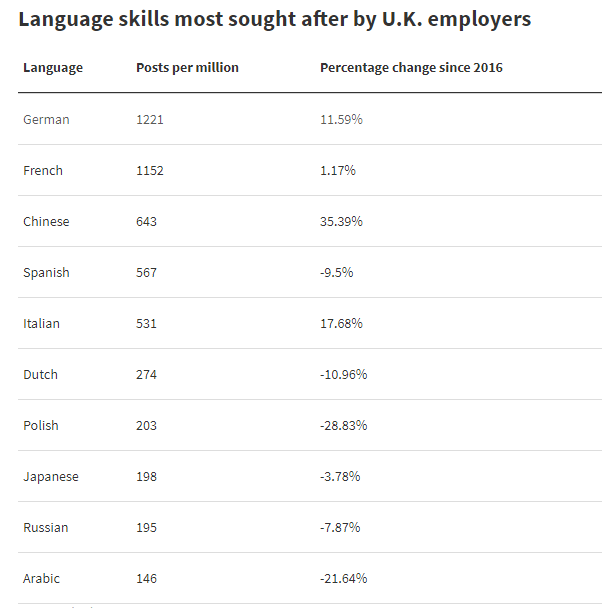 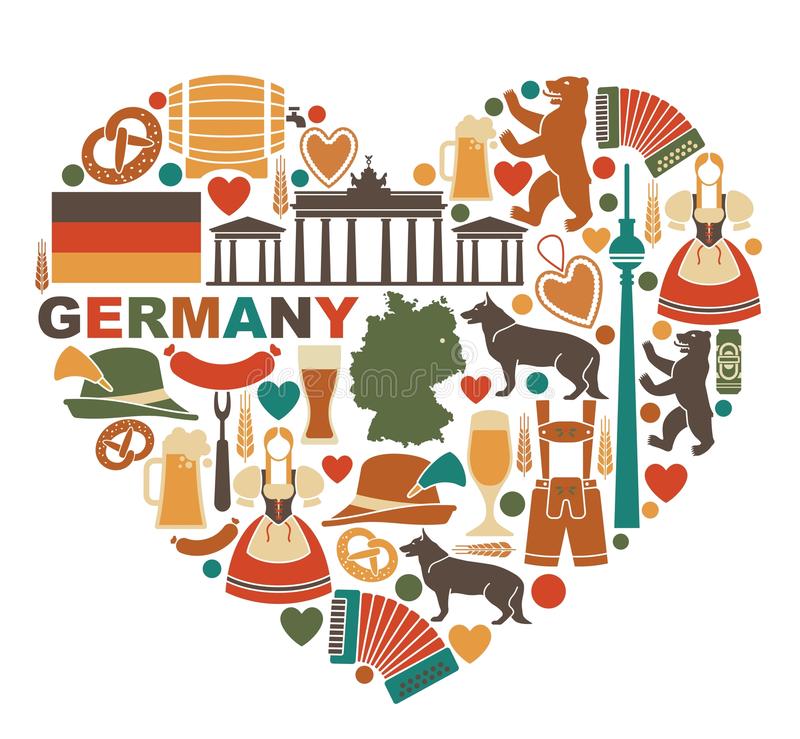 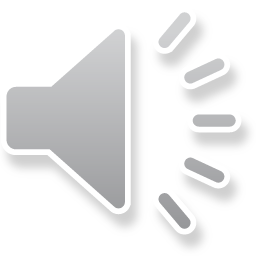 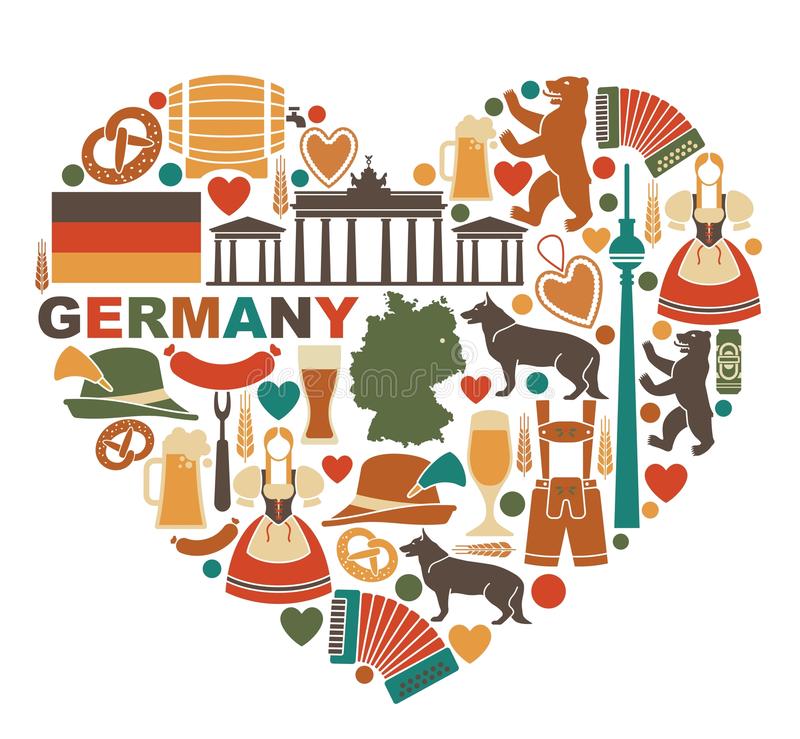 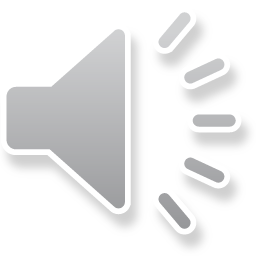 Why choose a language?
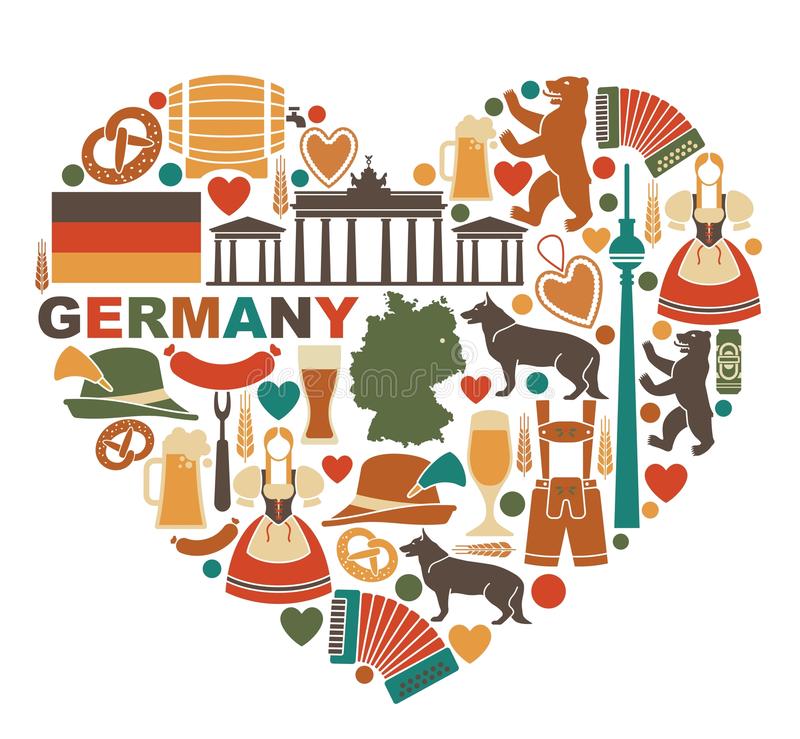 Further education opportunities
Language/Joint honours degrees
Some universities require you to have an MFL 
GCSE (UCL, Russell Group, Oxford, Cambridge) even if you 
want to study an unrelated subject
College applications
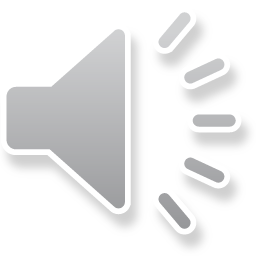 Why choose a language?
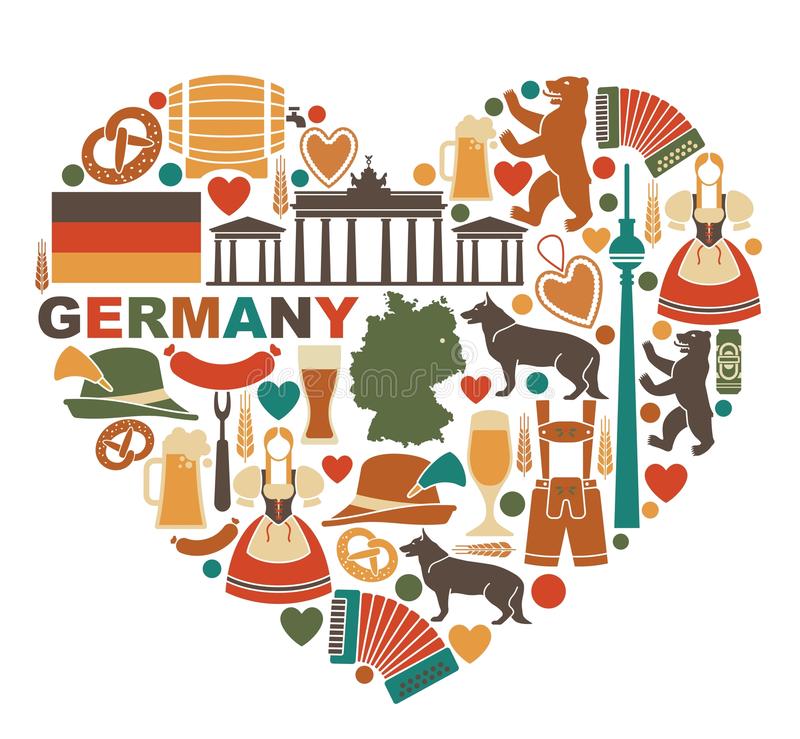 Travel opportunities 
Broaden your horizons
Show off
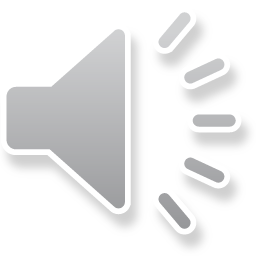 Course Outline
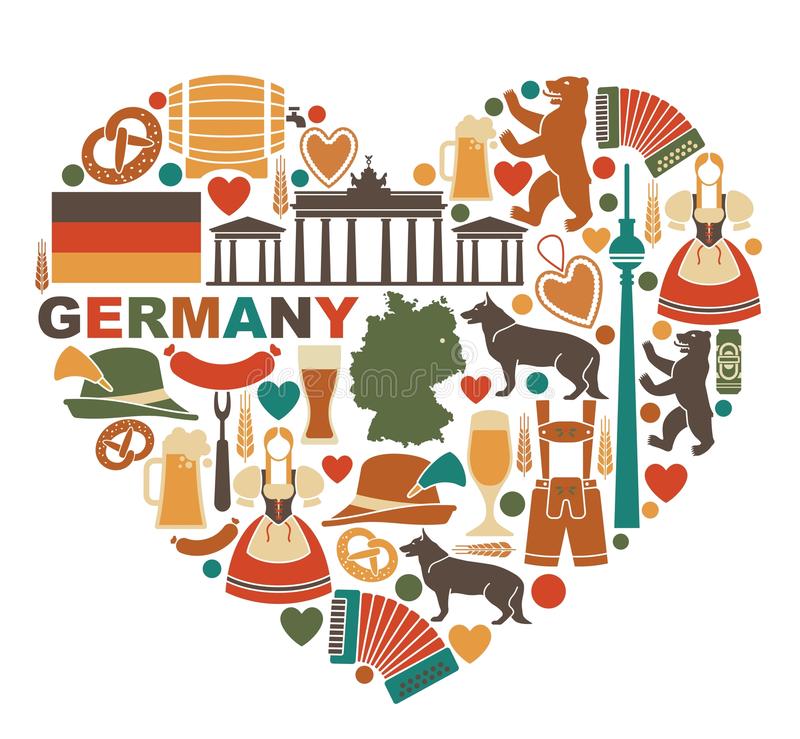 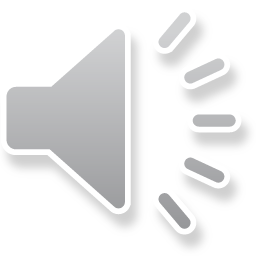 Course Outline
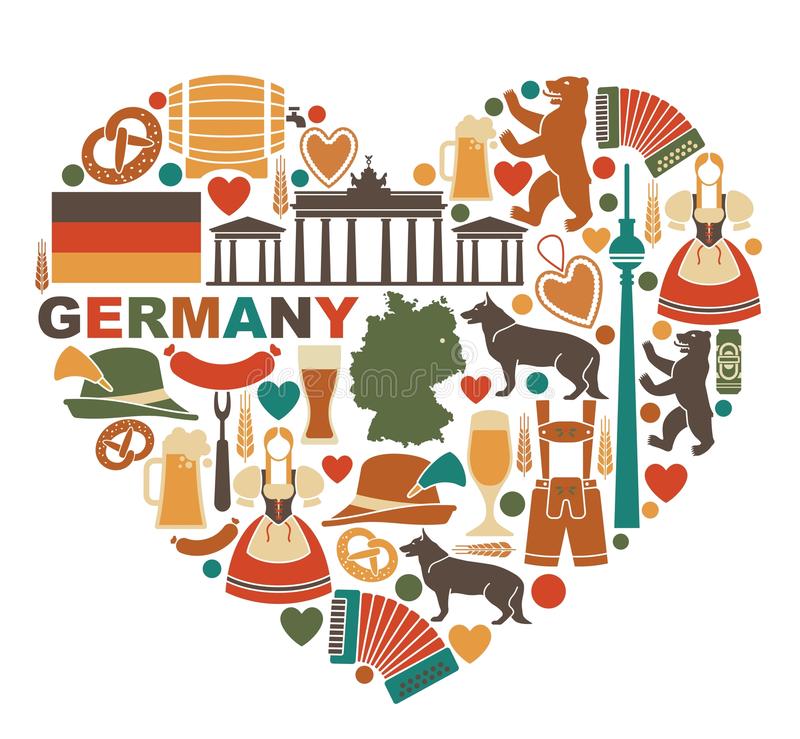 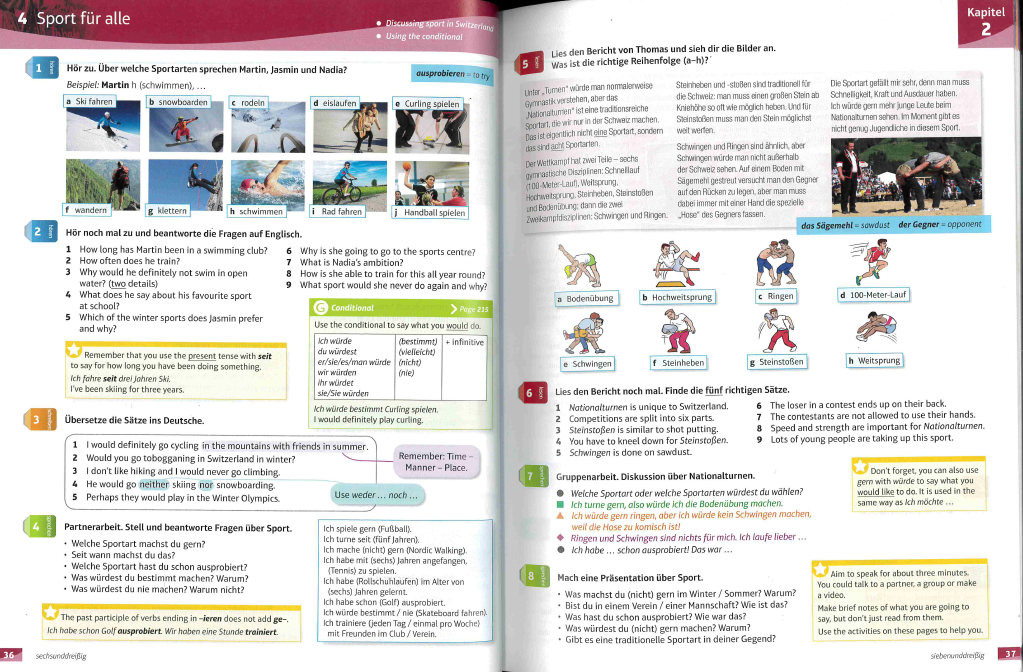 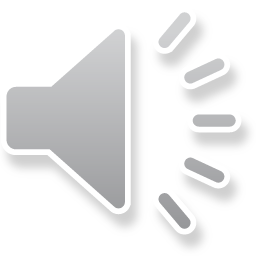 3 Themes
Theme 1: Identity and culture
family and relationships
technology
free time activities
customs and festivals
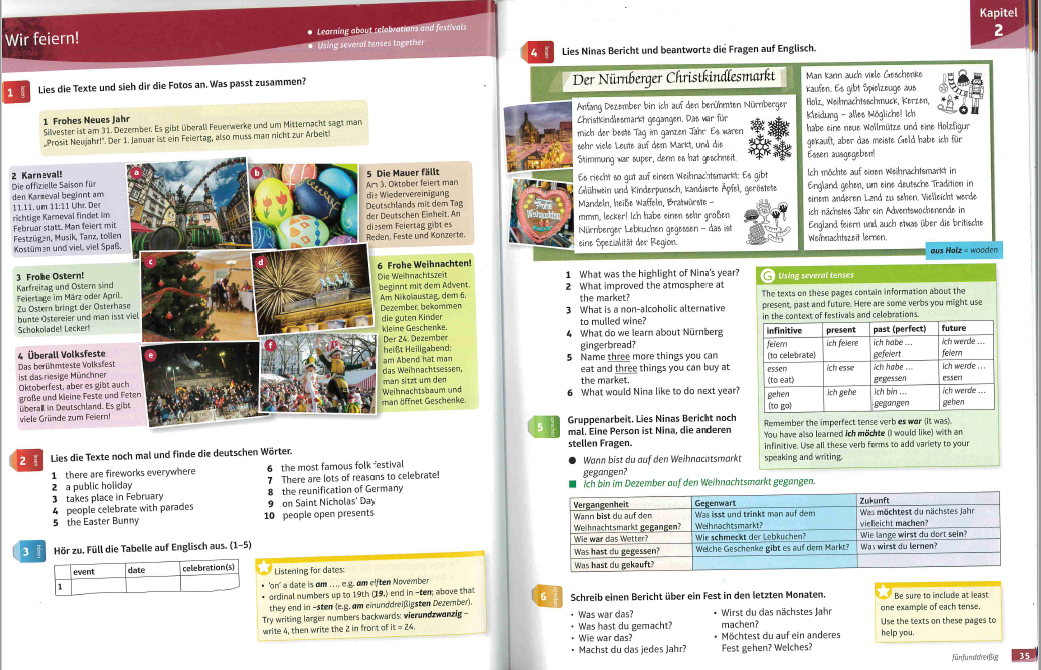 Course Outline
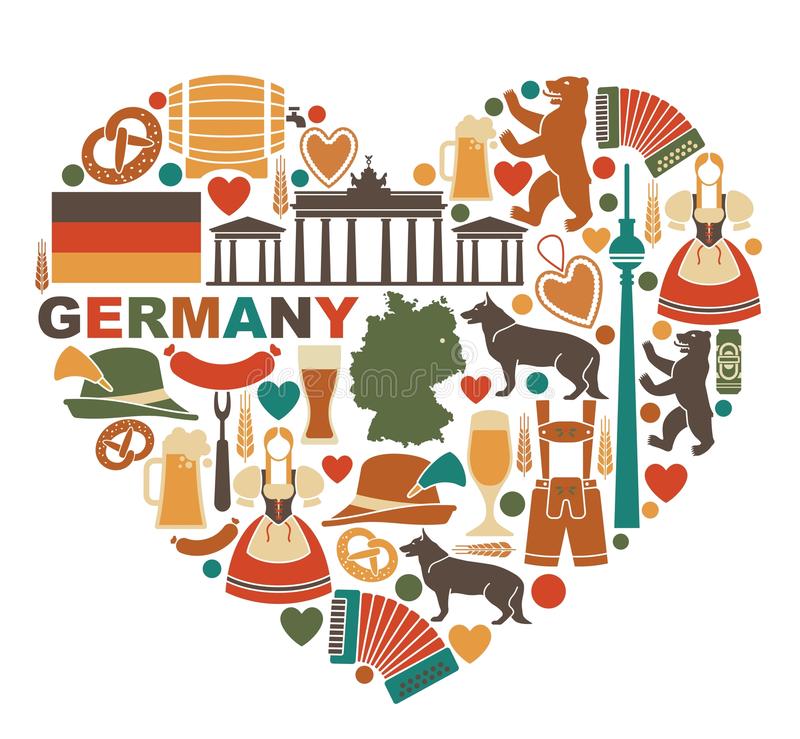 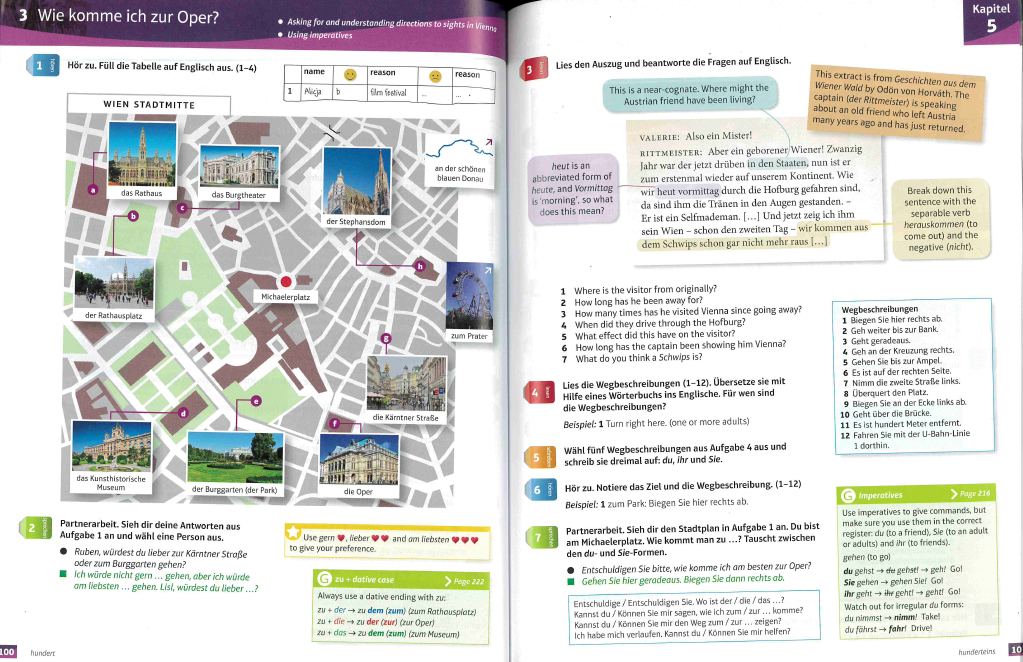 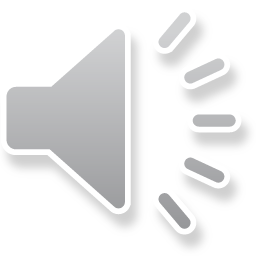 3 Themes
Theme 2: Local, national, international and global areas of interest
home, town and local area
healthy living
global issues – environment, poverty
global events
travel and tourism
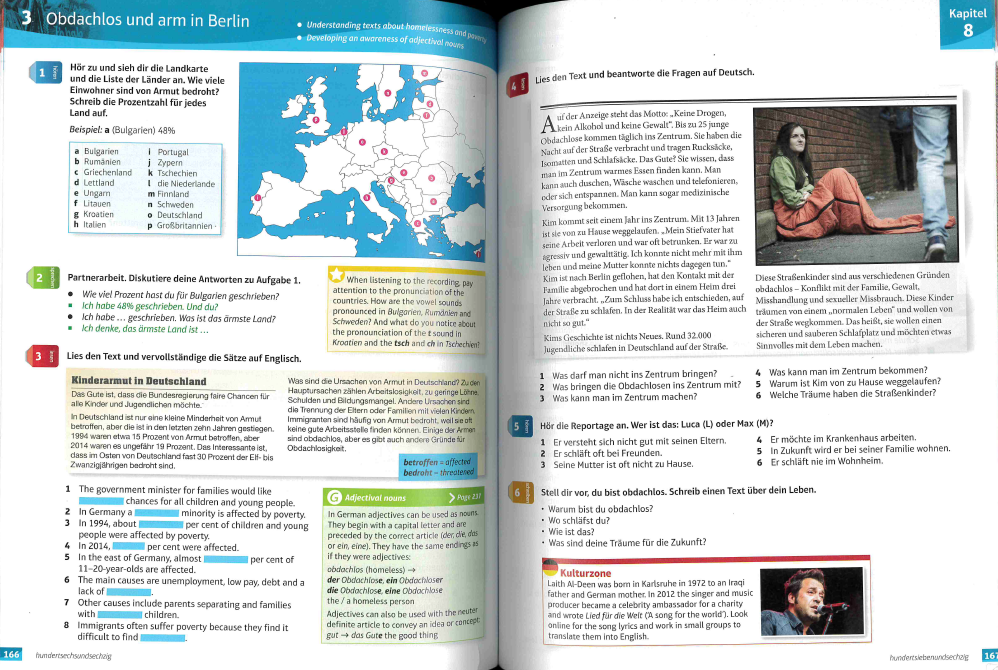 Course Outline
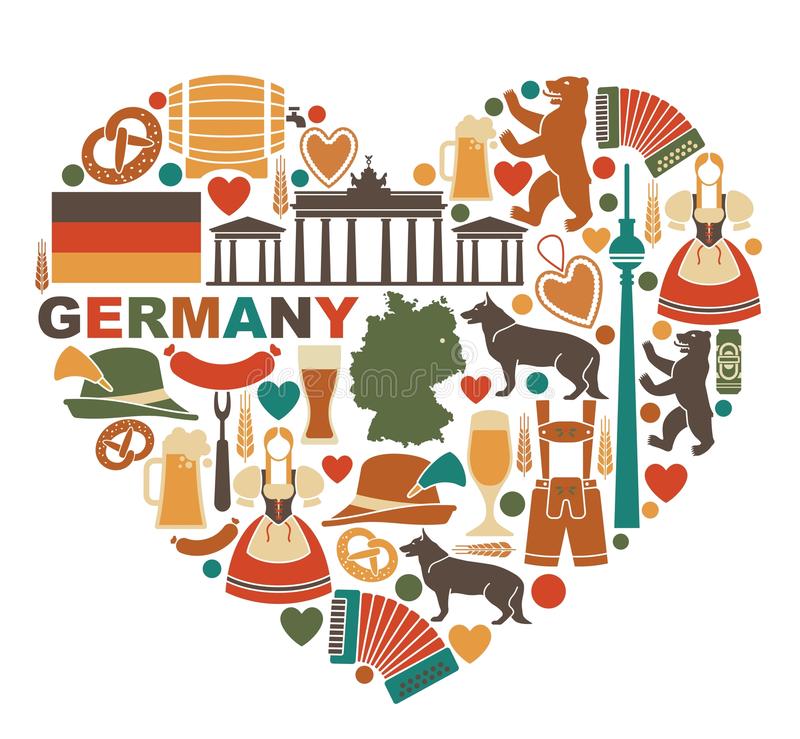 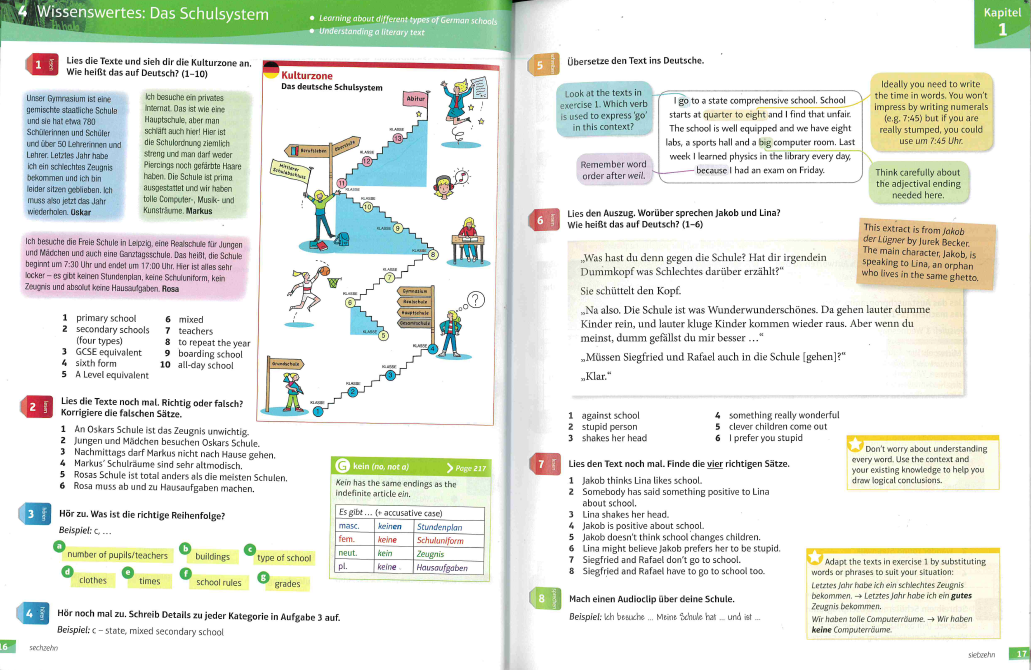 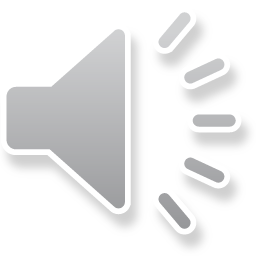 3 Themes
Theme 3: Current and future study and employment
my school
plans for the future, education post 16 
work
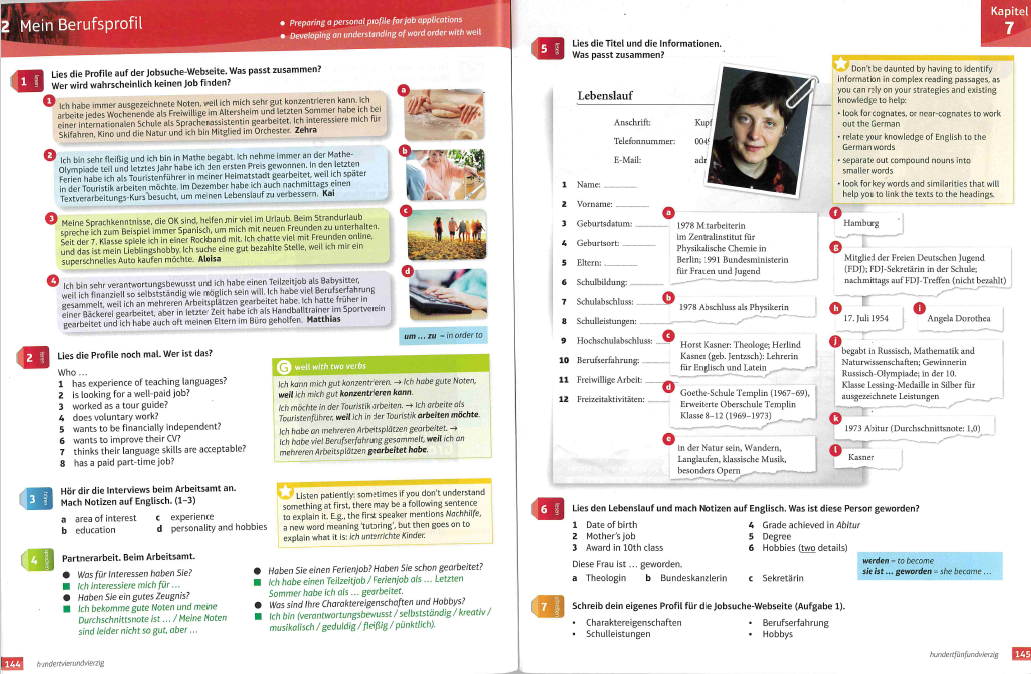 How is German assessed?
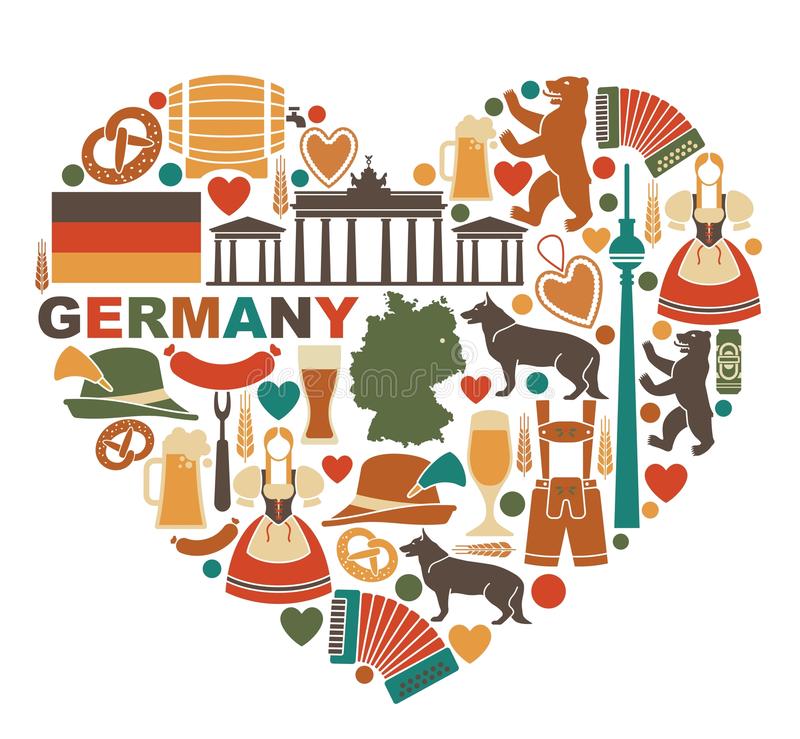 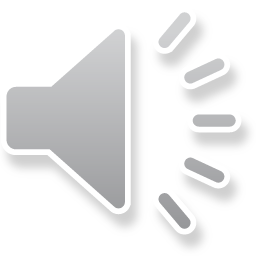 AQA
Higher and foundation tier
4 exams at the end of Year 11
Speaking 25%
Listening 25%
Reading 25%
Writing 25%
Trip opportunities
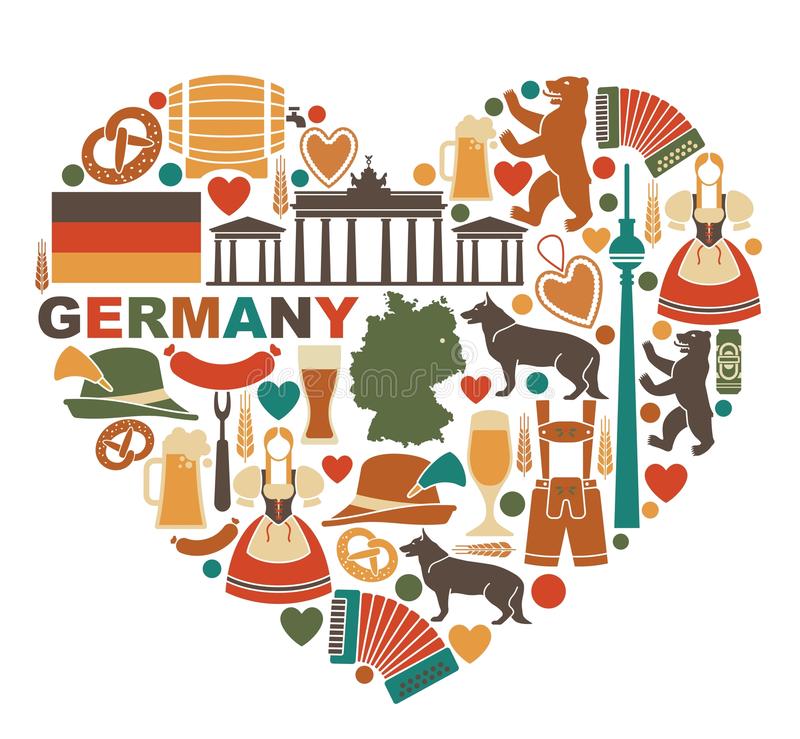 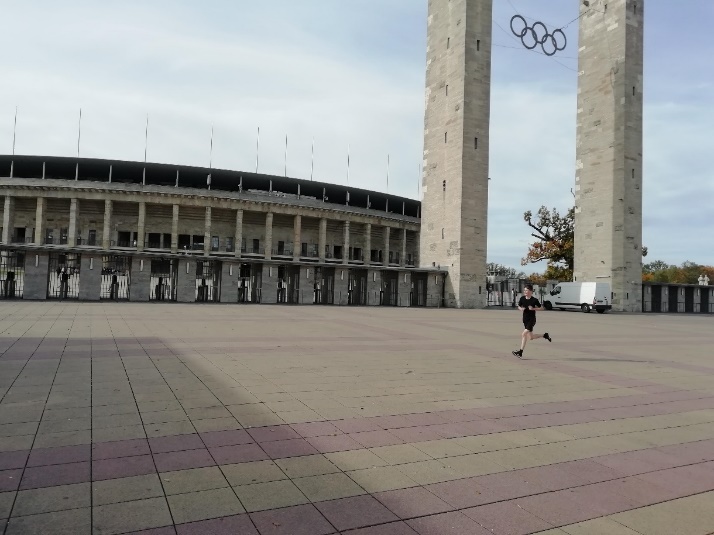 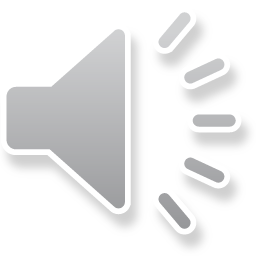 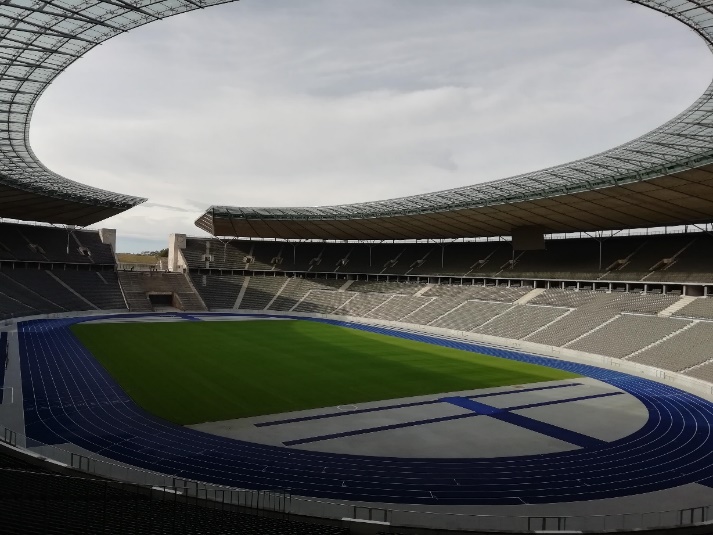 Trip opportunities
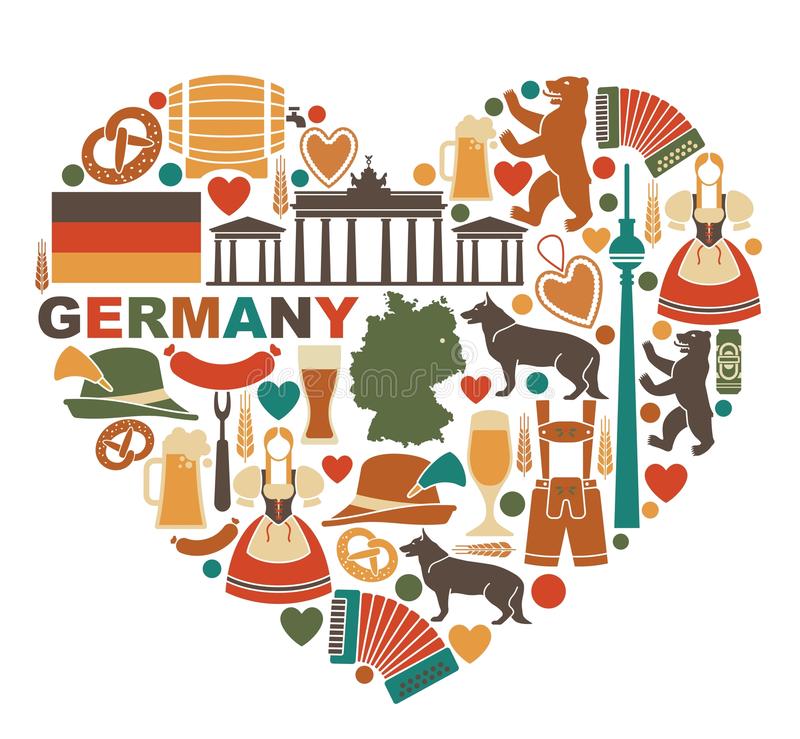 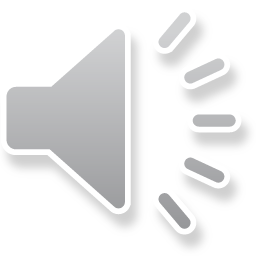 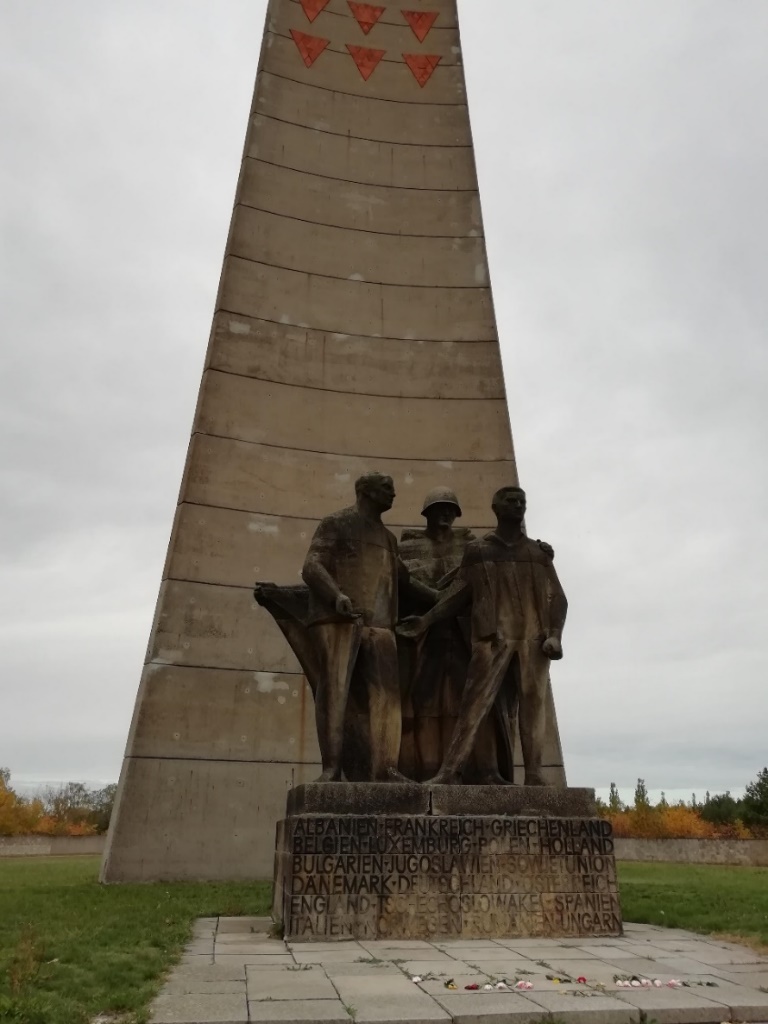 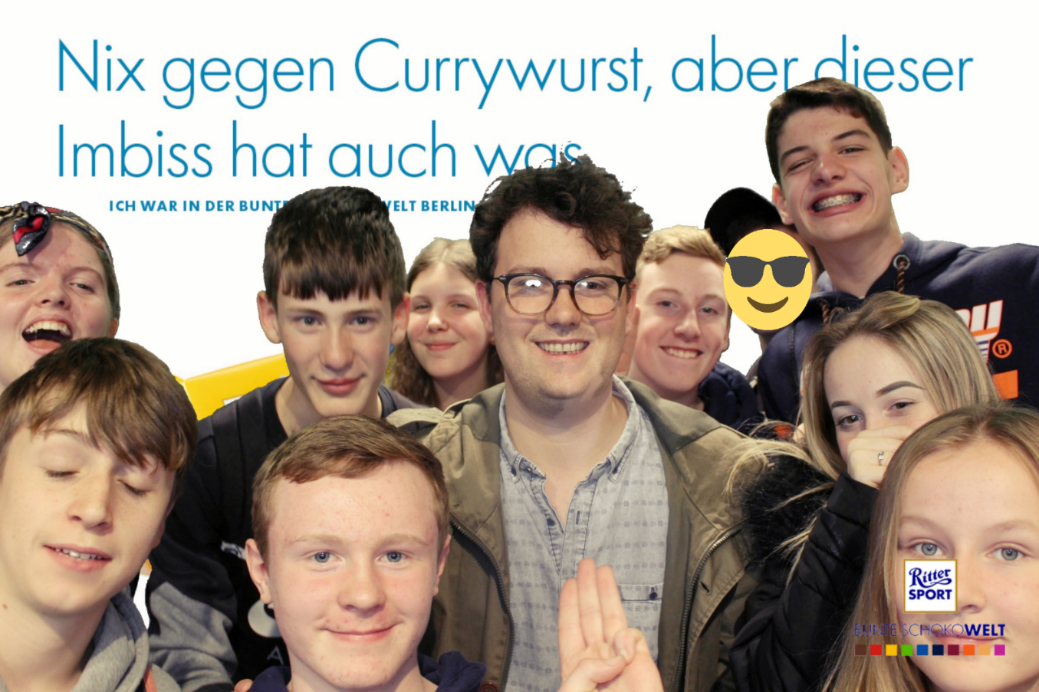 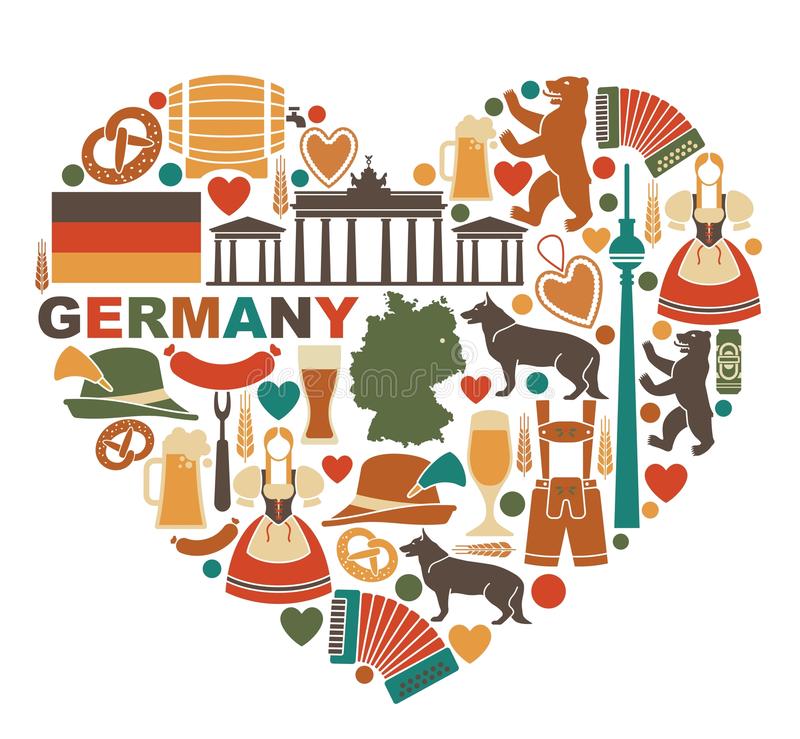 GCSE GERMAN

Einfach das Beste!
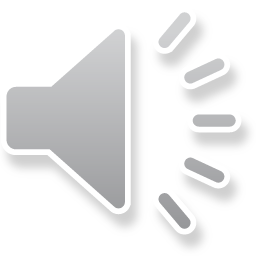 Danke schön!